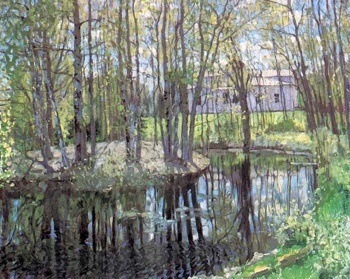 Добрый день!
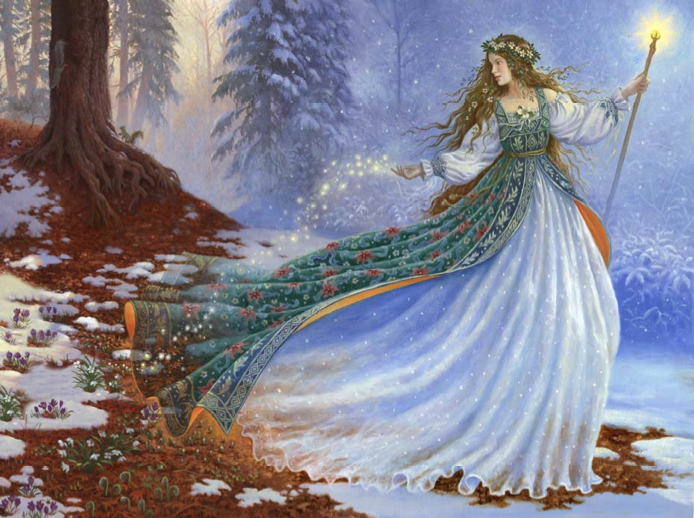 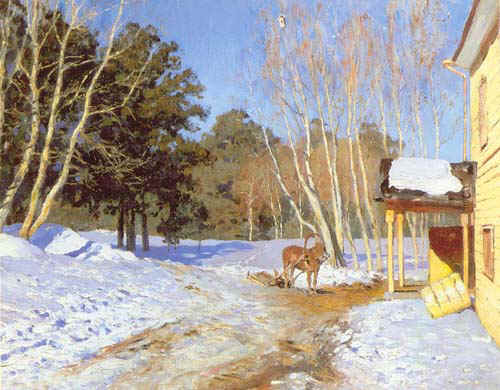 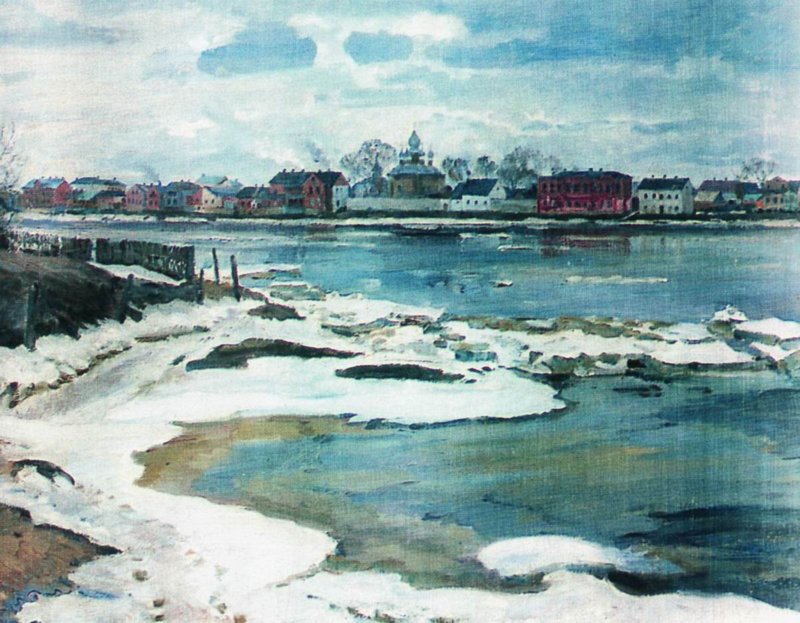 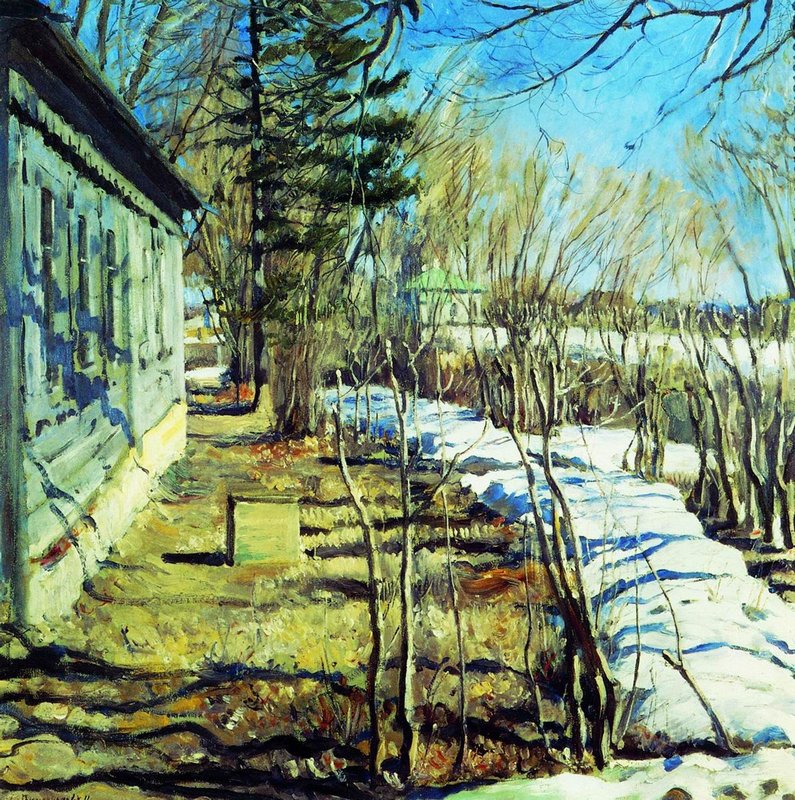 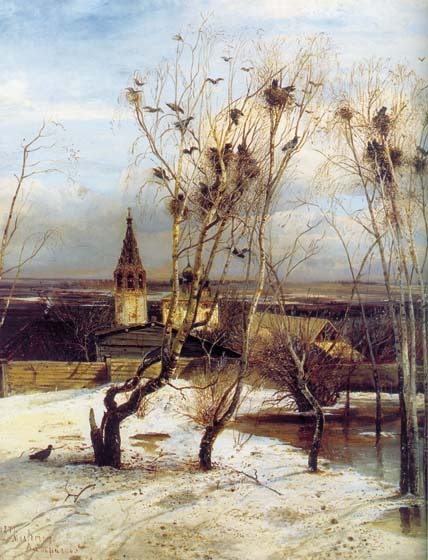 МАРТ
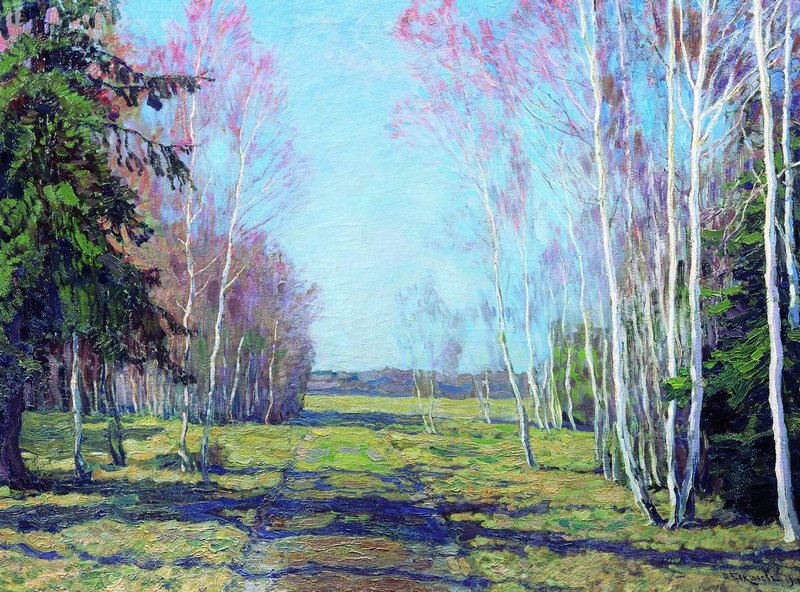 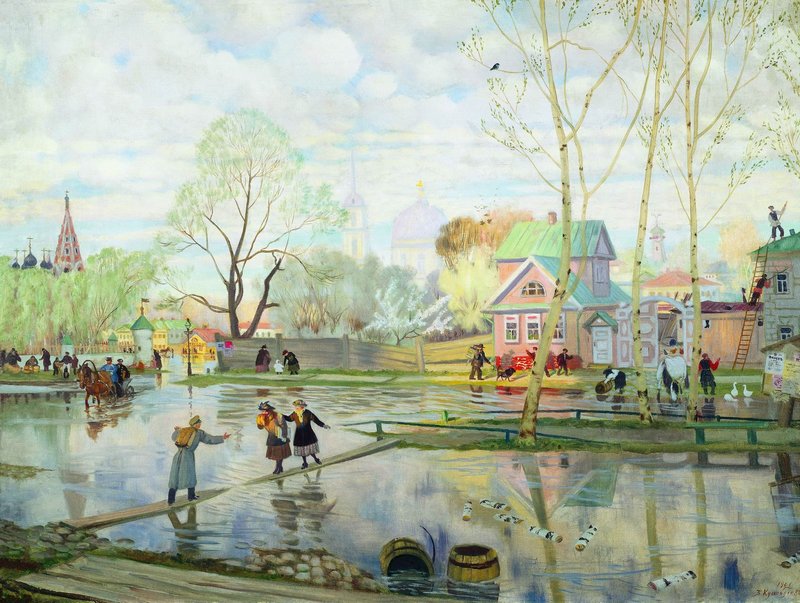 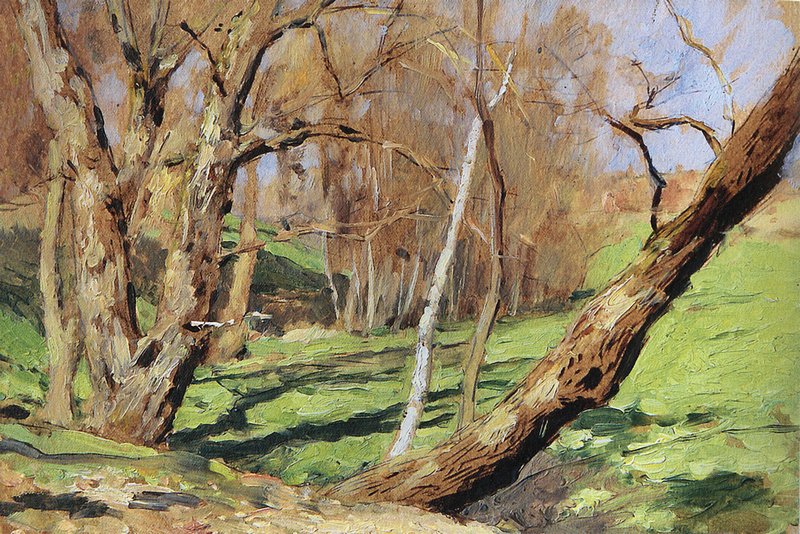 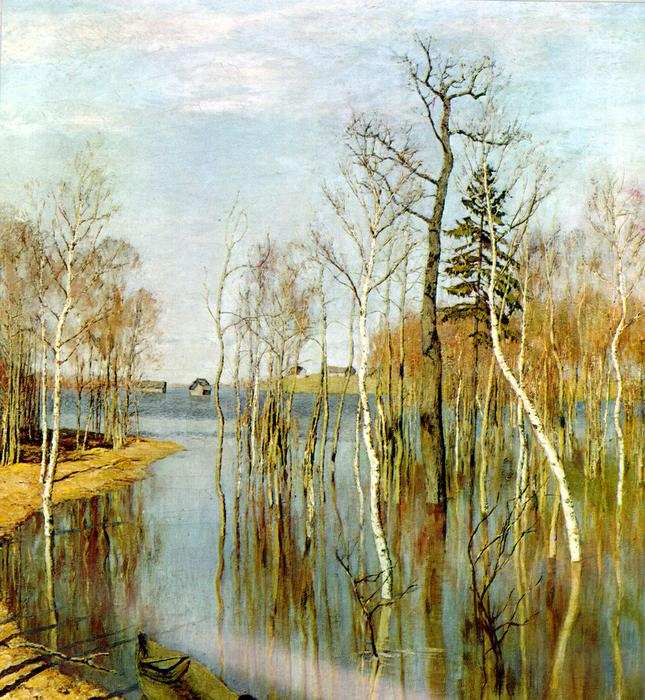 АПРЕЛЬ
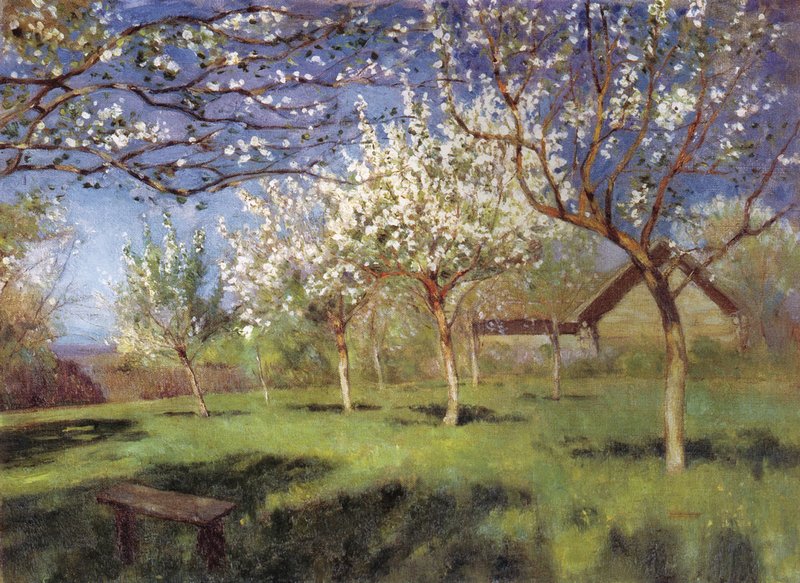 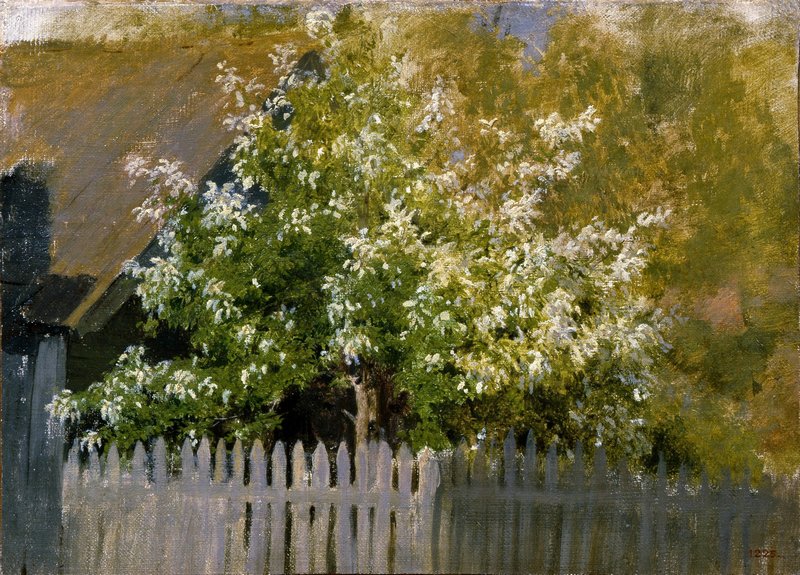 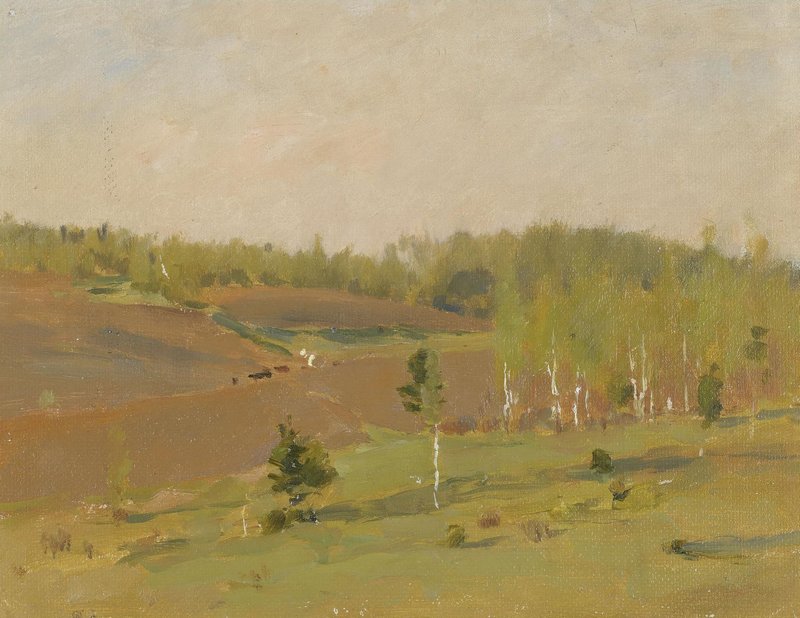 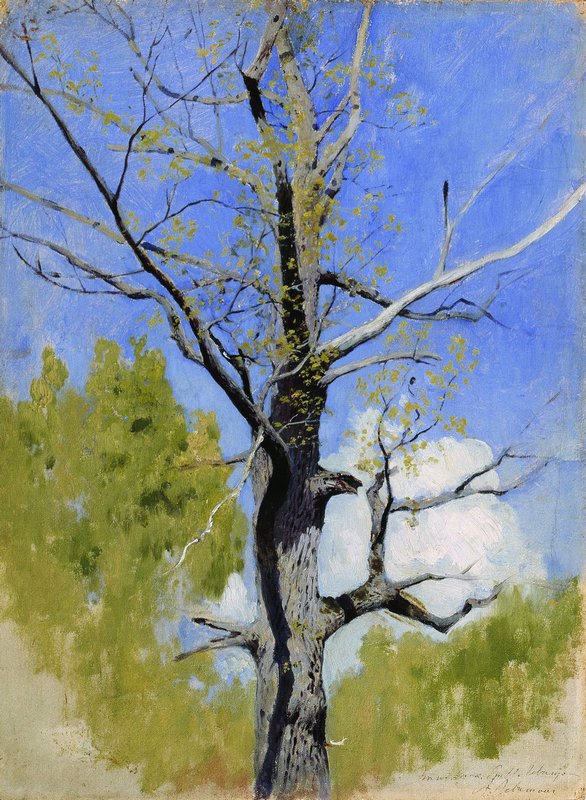 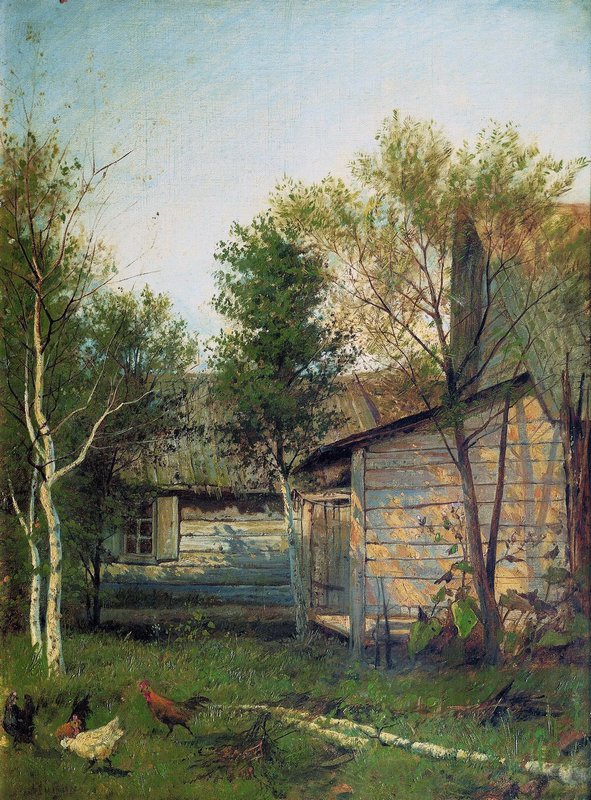 МАЙ
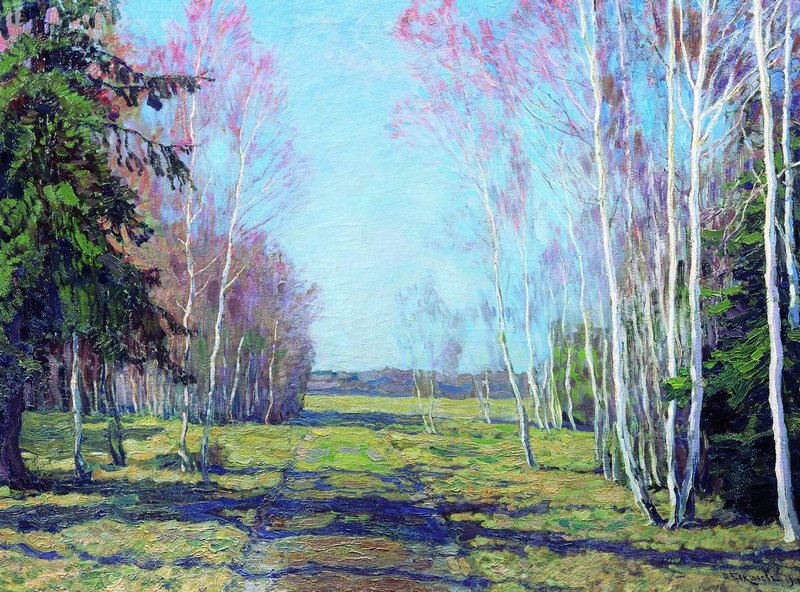 Игра: «Скажи, какая?»
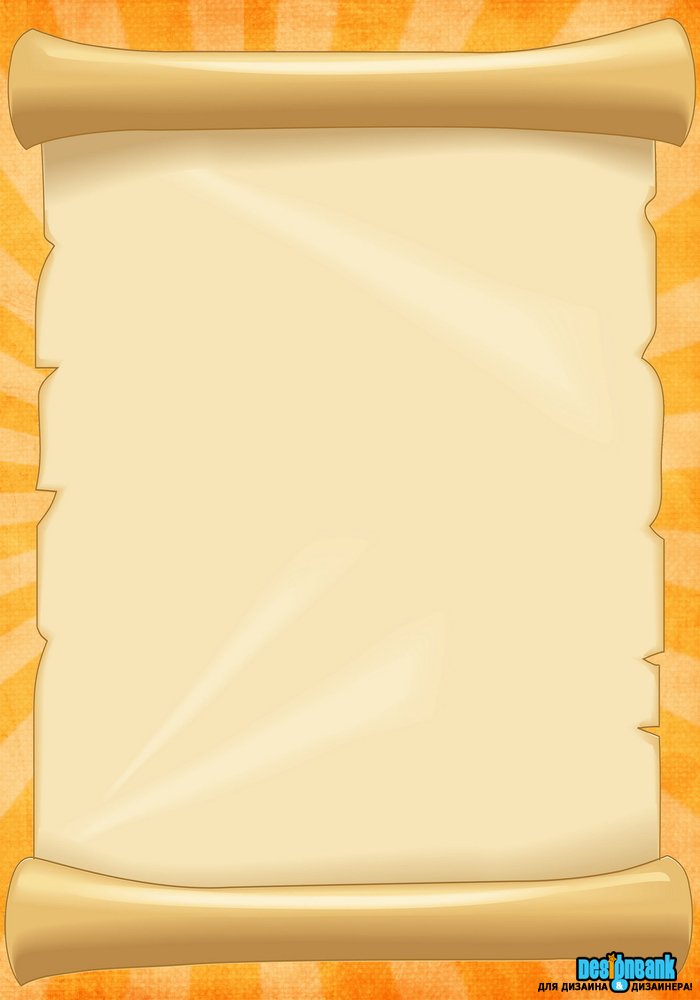 Тащит он соломинкуК маленькому домику.Всех букашек он сильнейНаш трудяга…
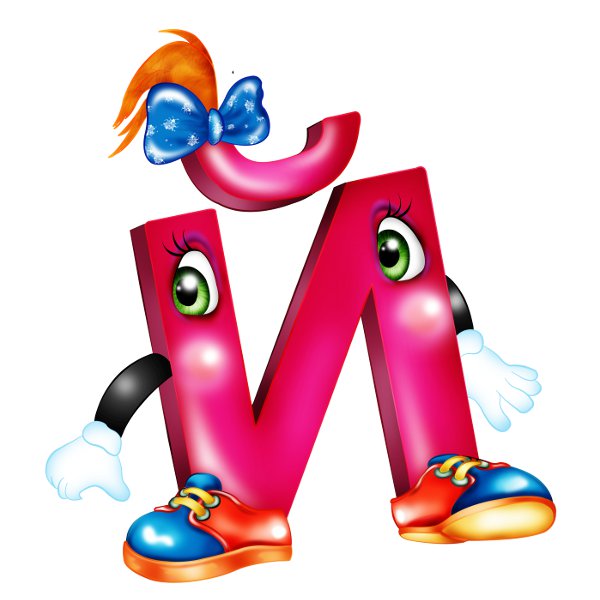 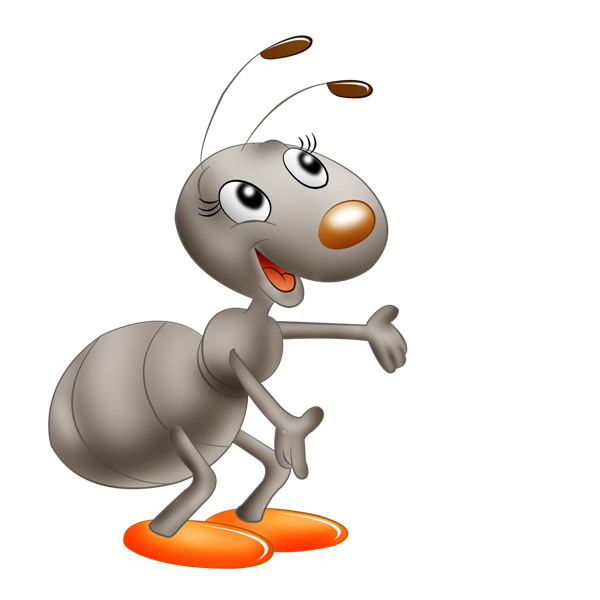 Ребята, звук Й
приглашает вас отправиться
 в  увлекательное путешествие. 
Дорогу  нам покажет колобок.
А герои русских сказок 
будут предлагать вам
 разные задания.
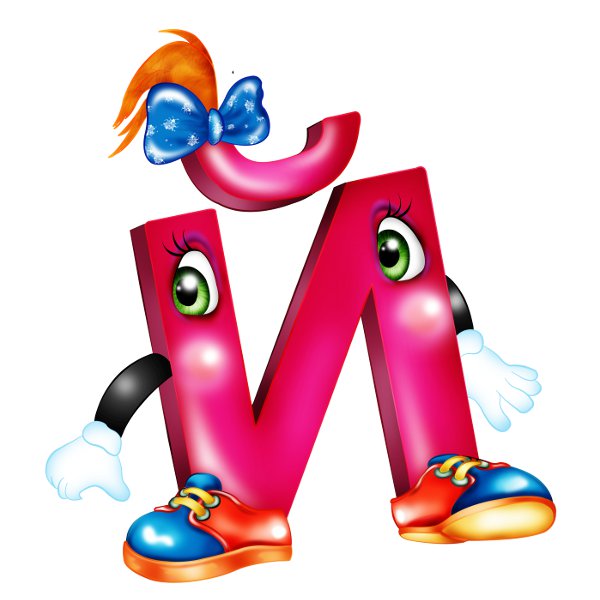 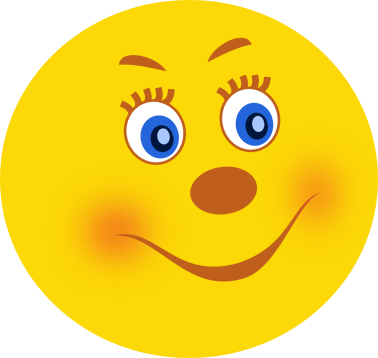 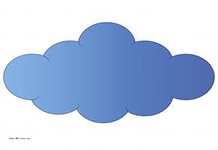 Отгадайте, в названии какой 
картинки есть звук Й
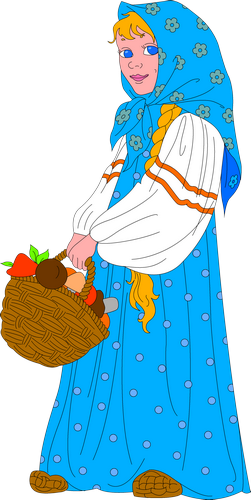 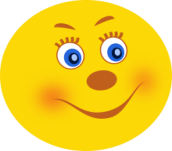 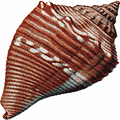 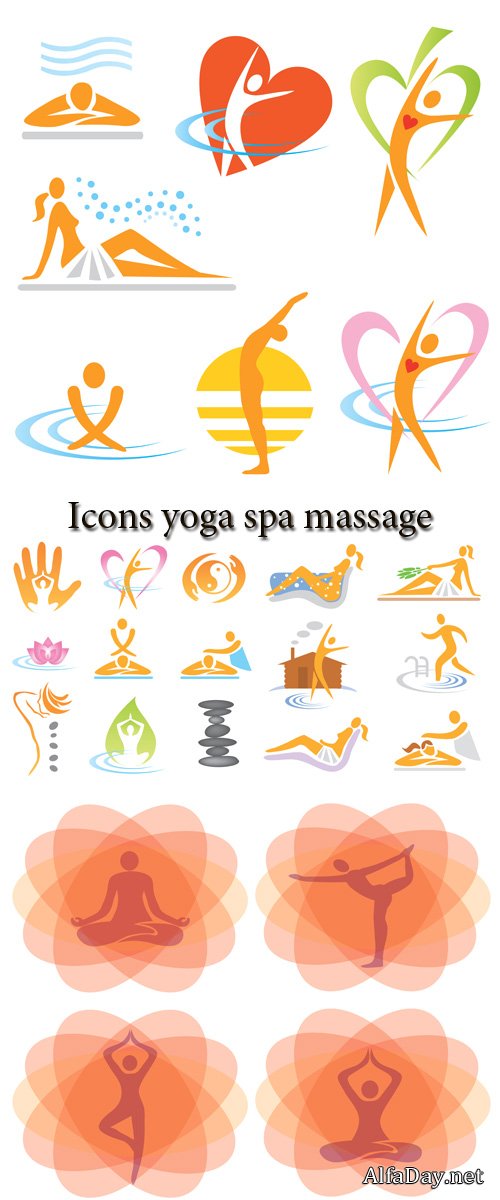 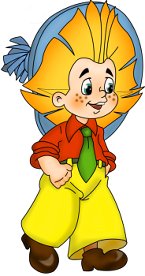 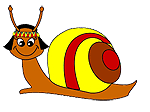 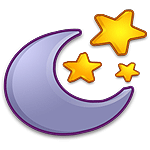 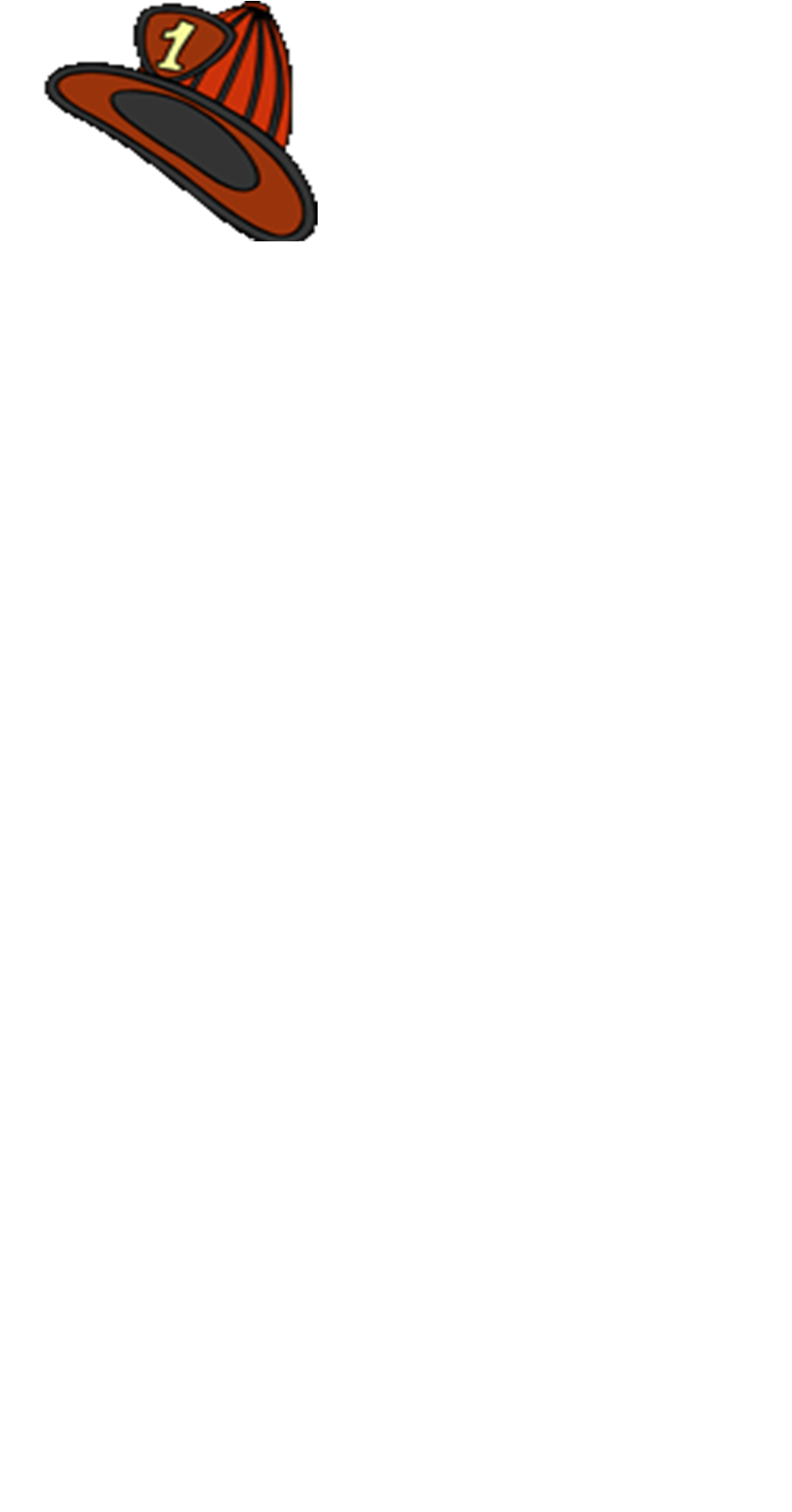 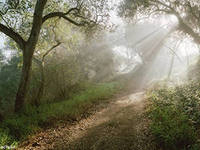 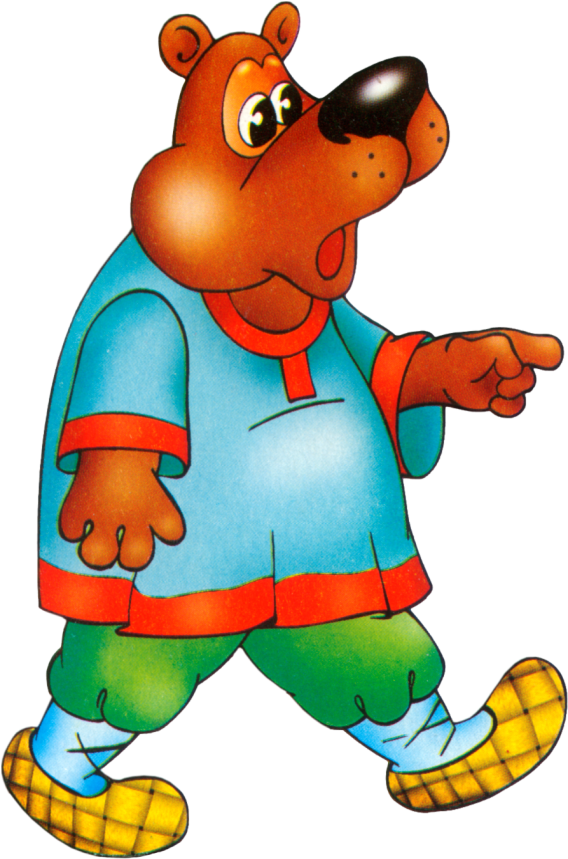 Для вас игра  «Расскажи о звуке Й»
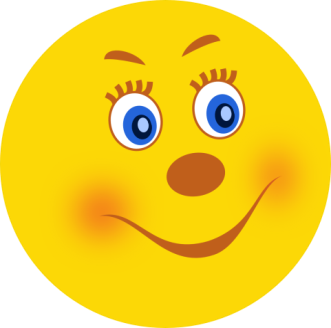 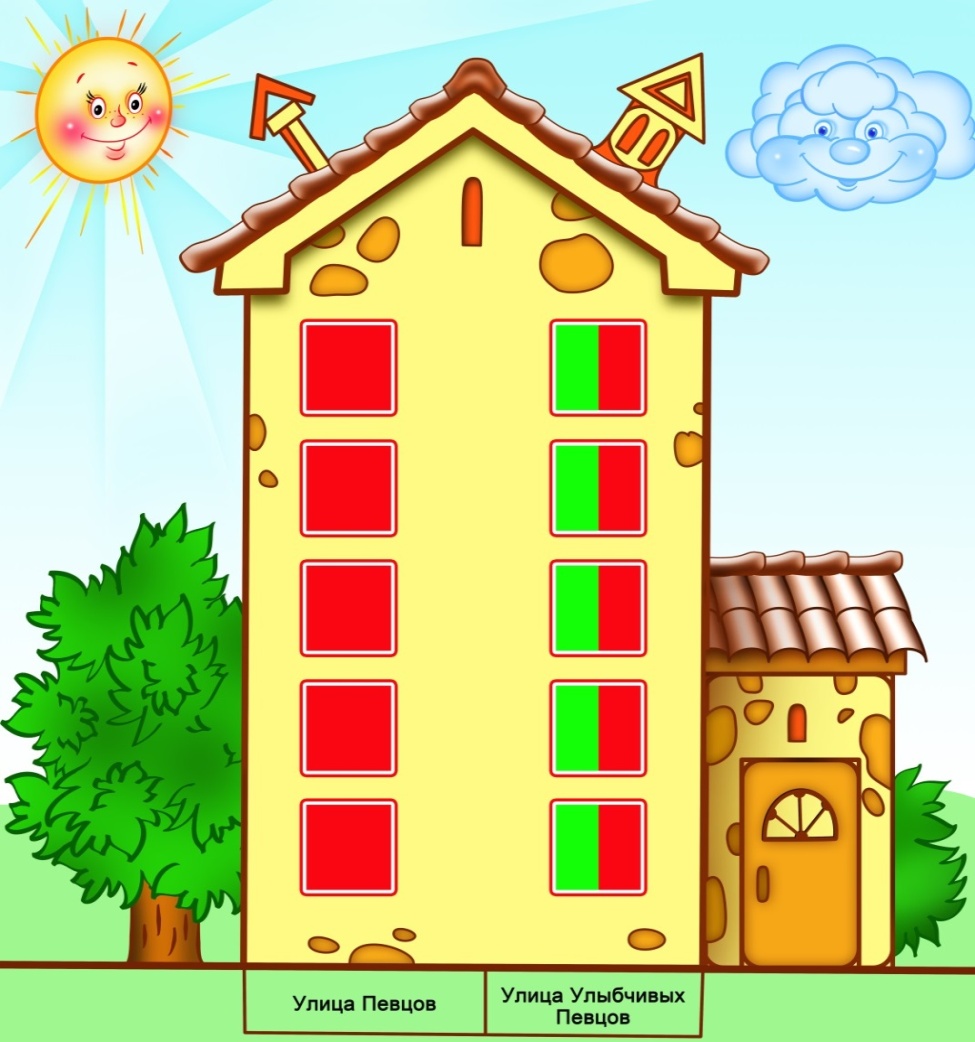 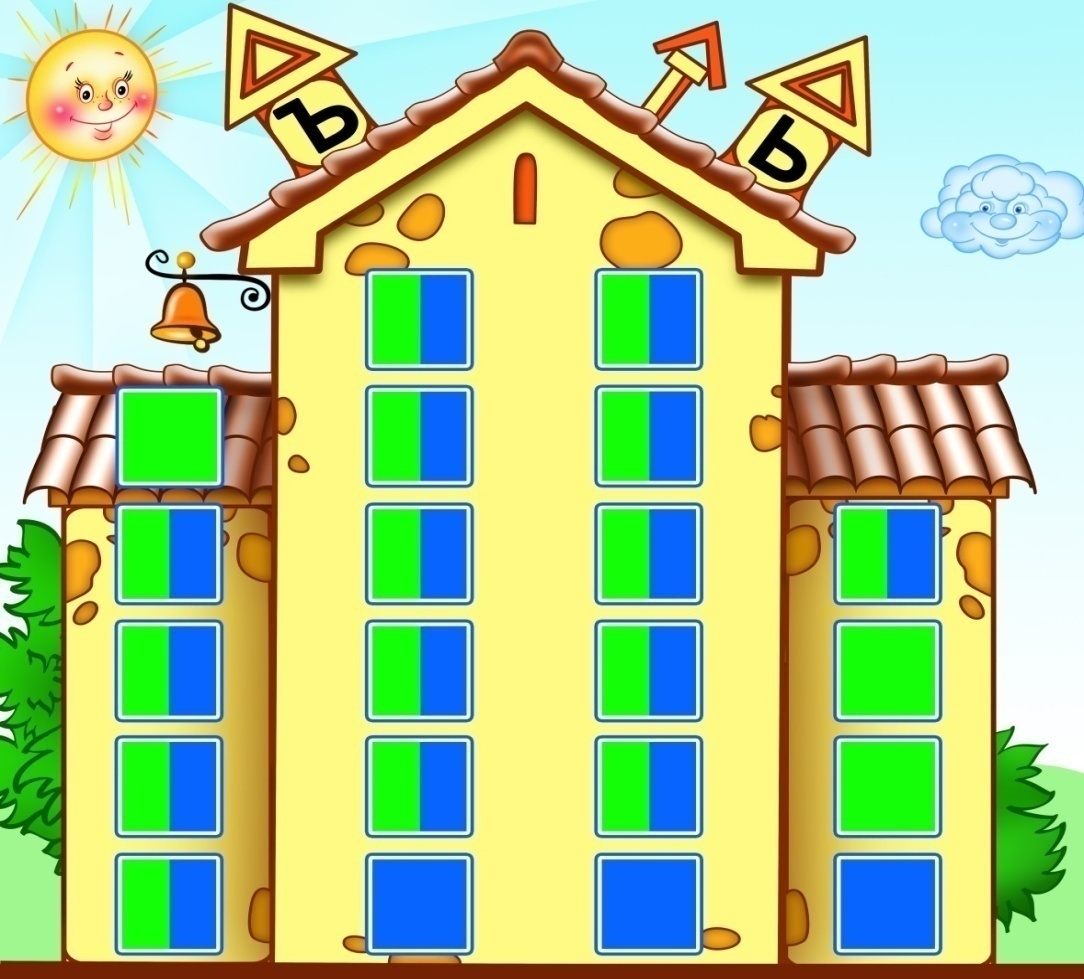 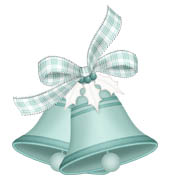 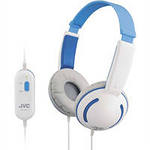 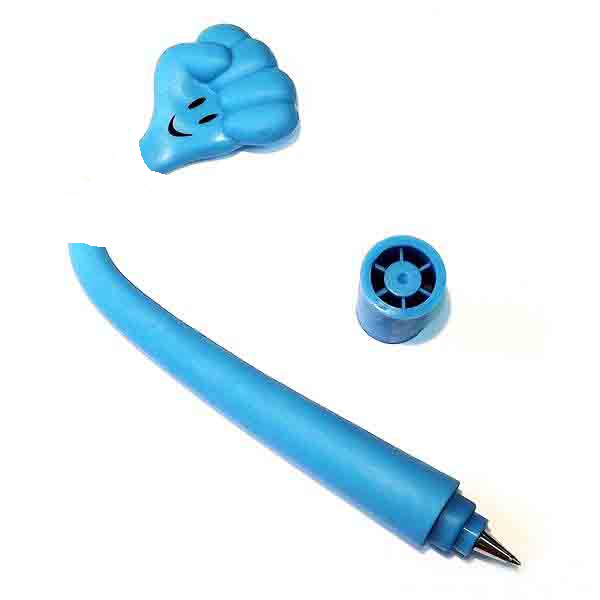 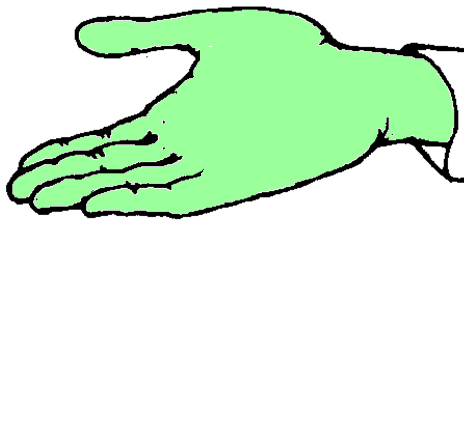 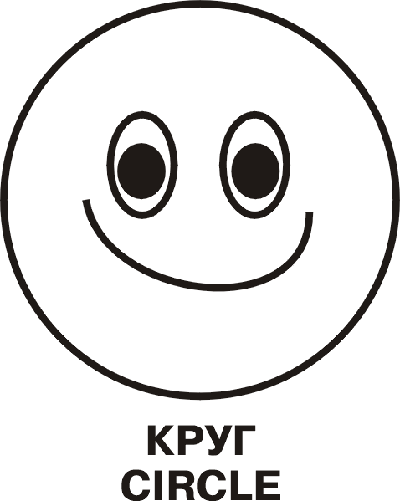 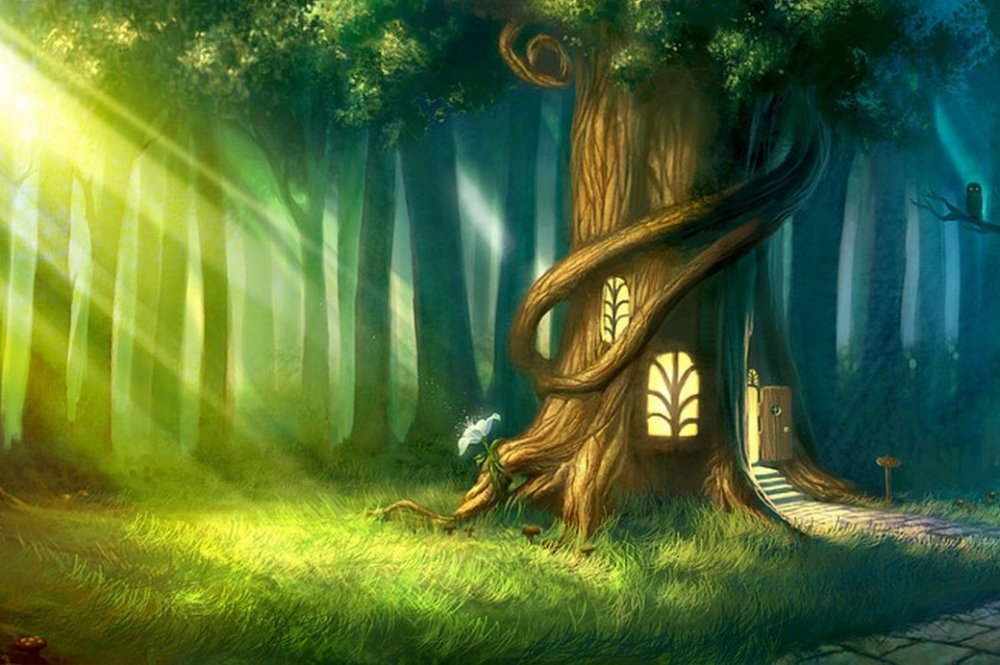 Ребята, отгадайте загадку и 
определите место звука Й в слове
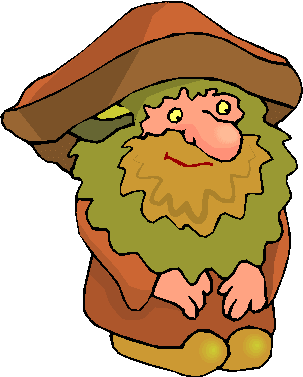 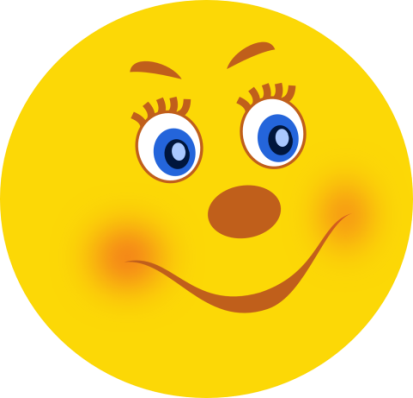 Фруктовый он и сливочный, На свете всех вкусней! Он в пластиковых баночках Для взрослых и детей.
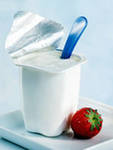 С молоком, лимоном, медом,С тортом, или бутербродом,Иди скорей гостей встречайНаливай всем вкусный …
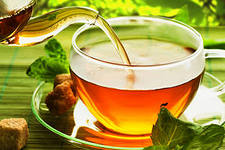 Под сосной построен город
Из травинок и иголок. 
Взад-вперёд снуют здесь жители,По профессии - строители.
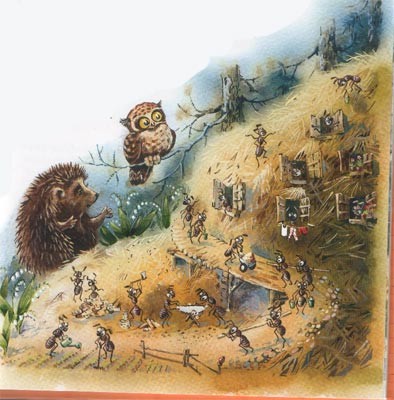 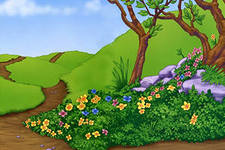 У меня самое хитрое задание!
Определите, какие слова состоят из трёх слогов!
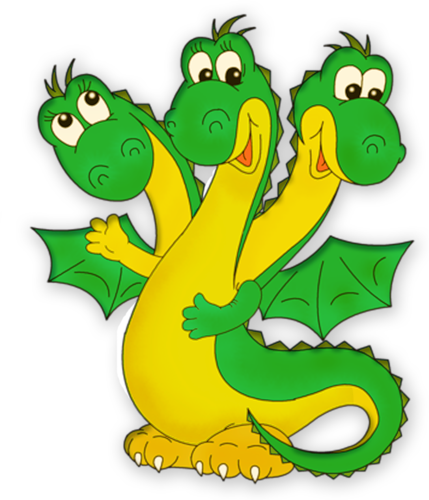 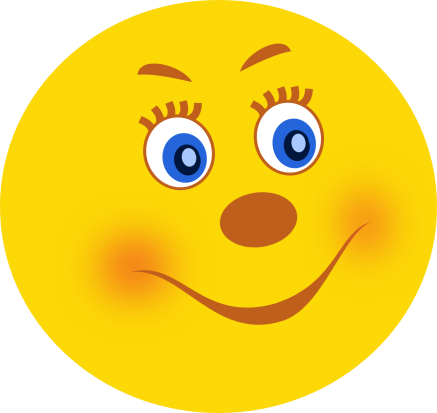 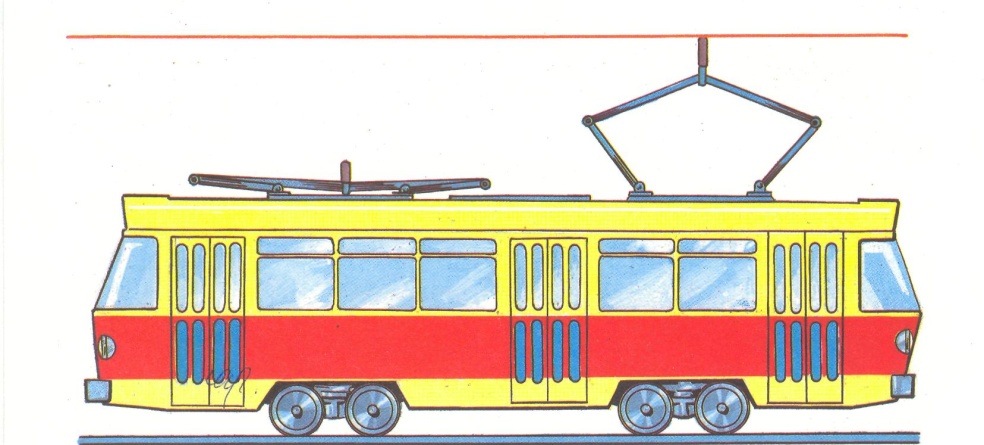 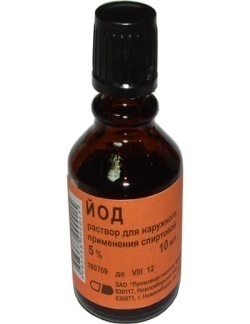 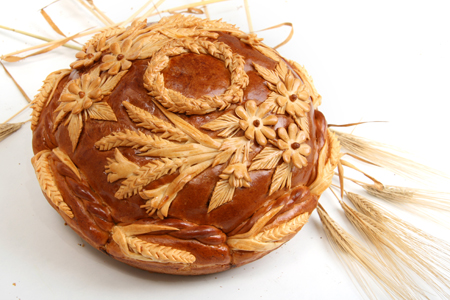 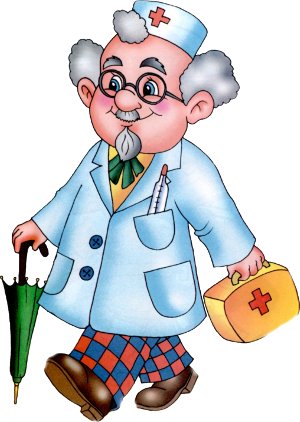 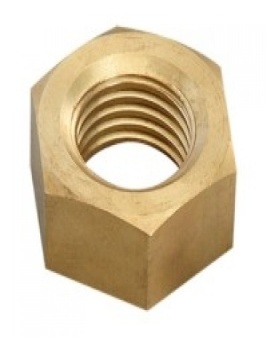 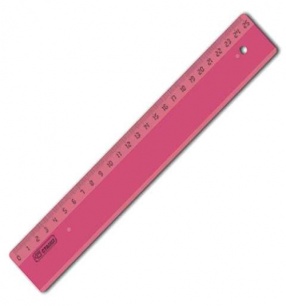 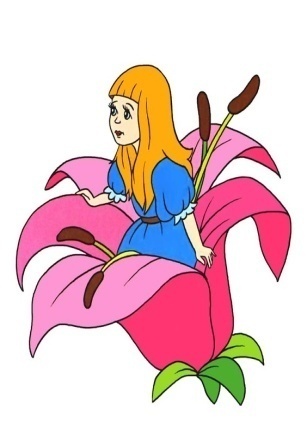 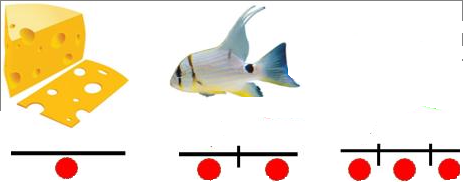 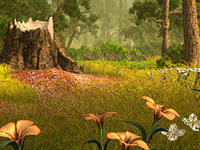 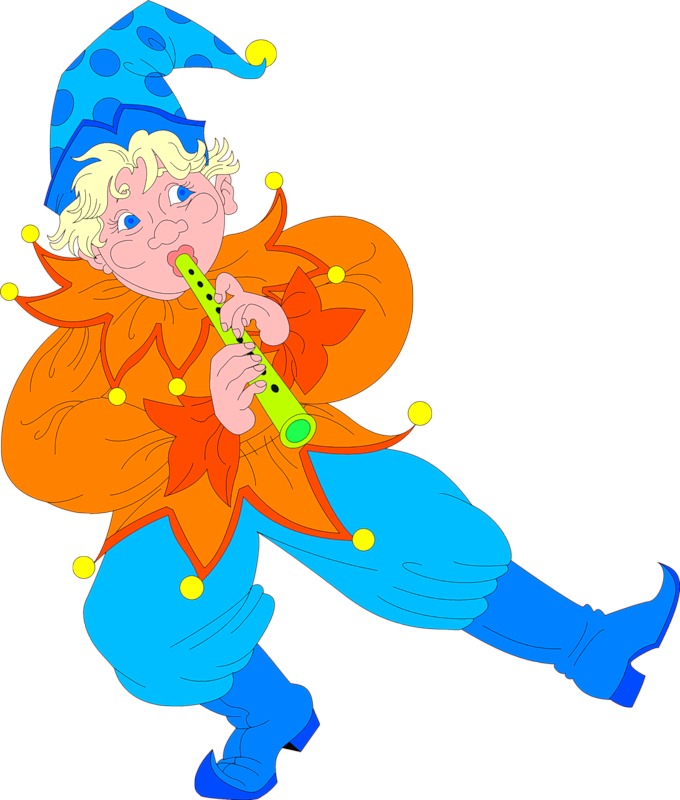 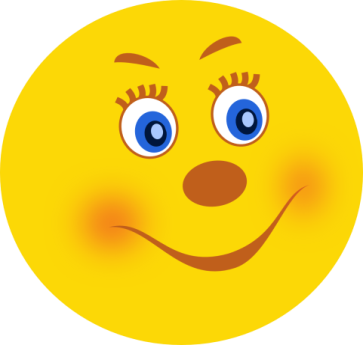 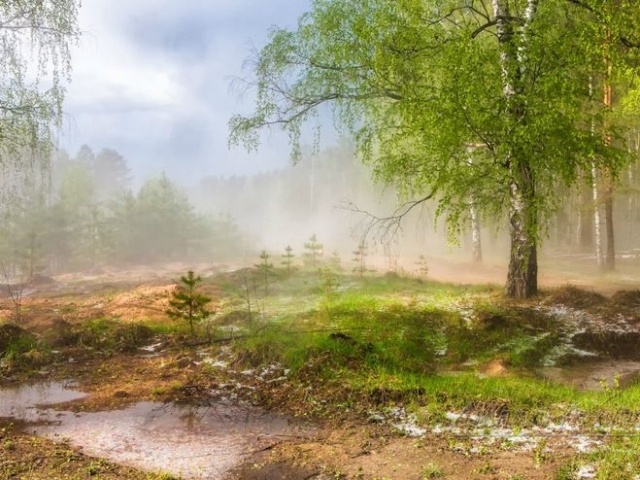 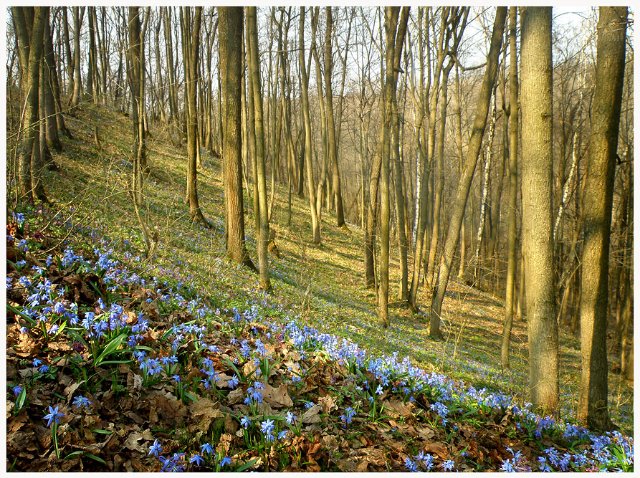 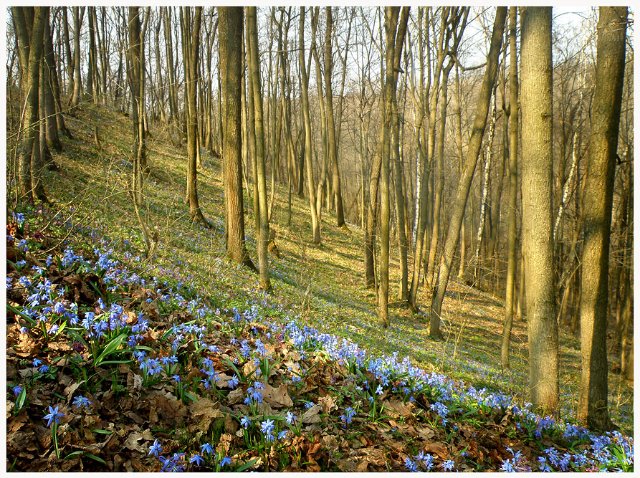 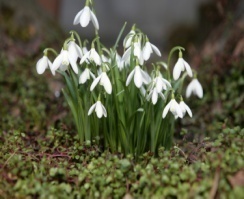 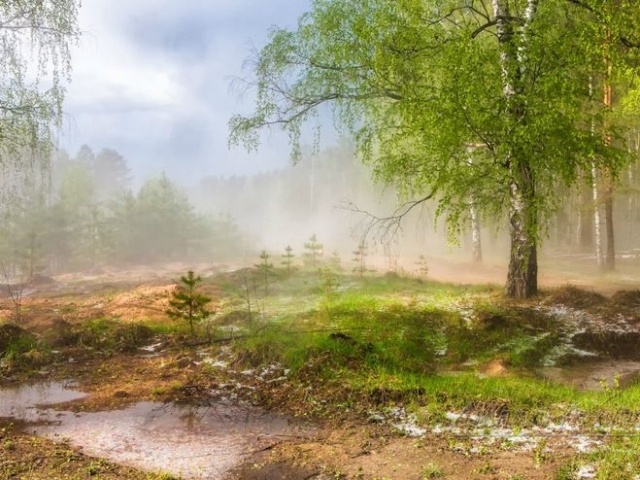 А
Ы
С
И
О
М
Й
У
Э
К
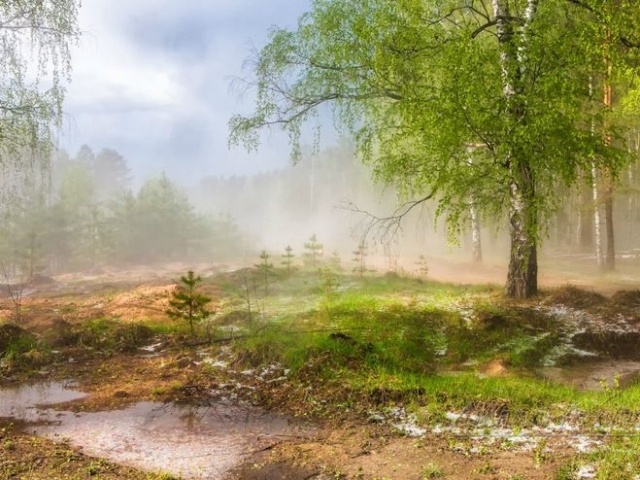 А в сосновом бору встретил колобок Старичка-лесовичка
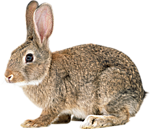 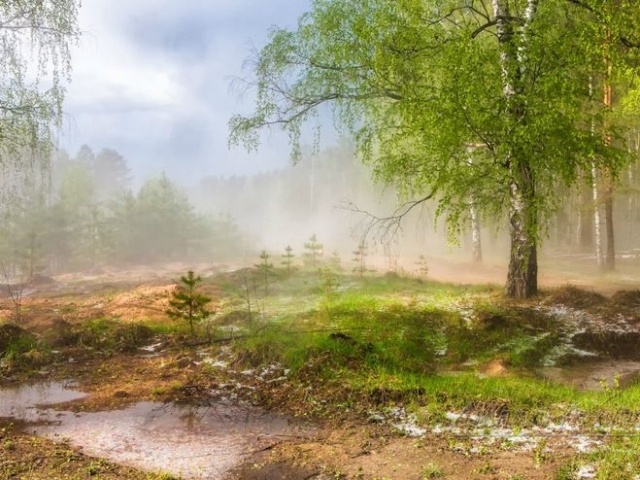 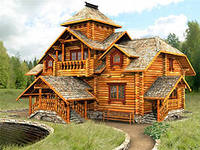 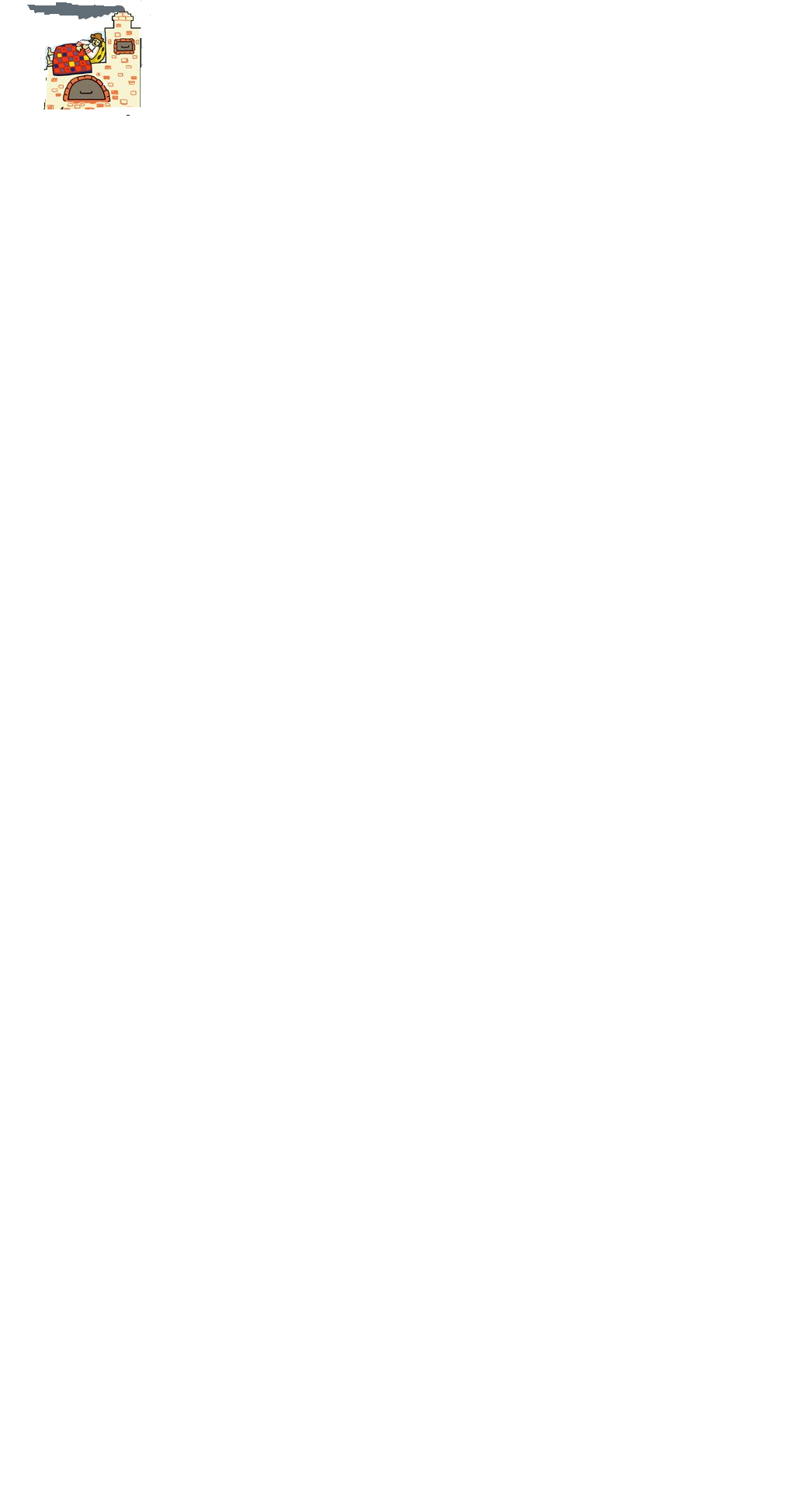 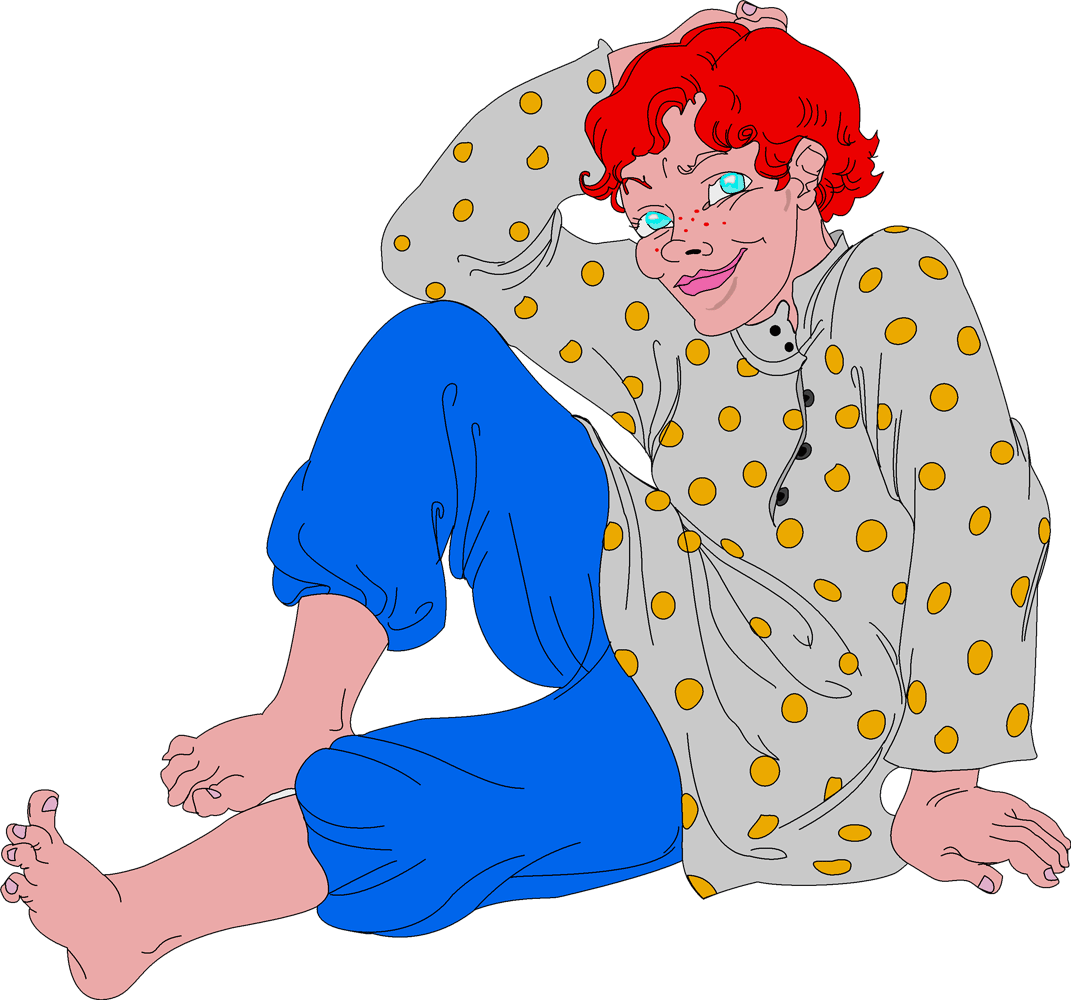 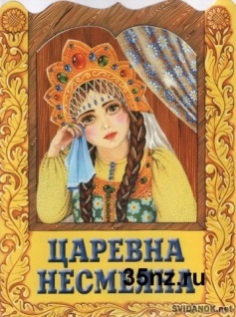 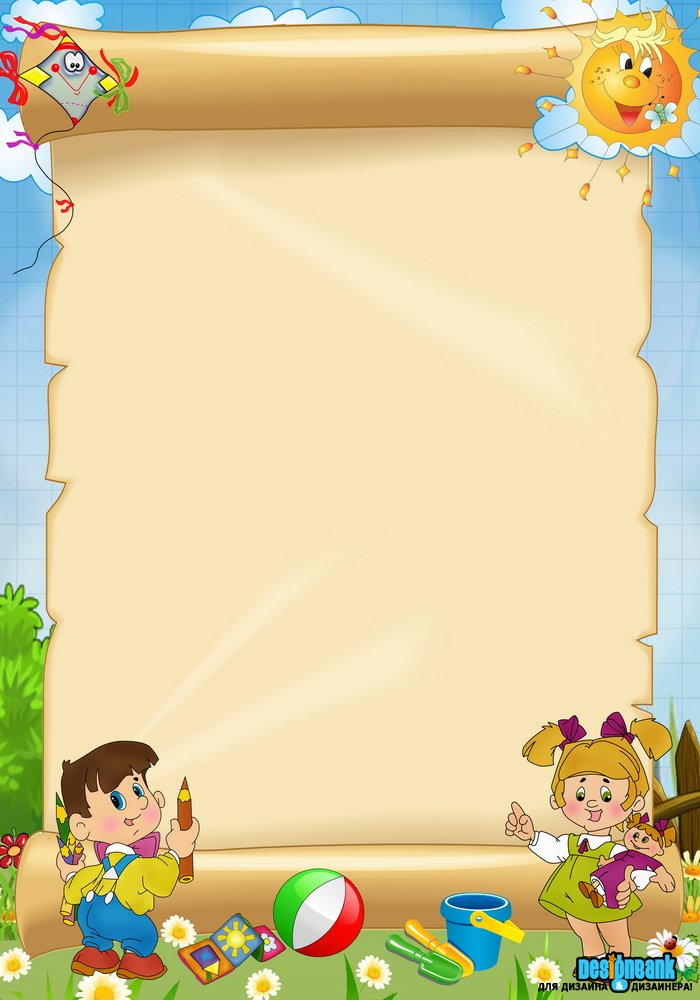 В апреле

Первый солнечный денёк,
Дует вешний ветерок.
Воробьи развеселились
В эти тёплые часы,
А сосульки прослезились
И повесили носы.

(В. Орлов)
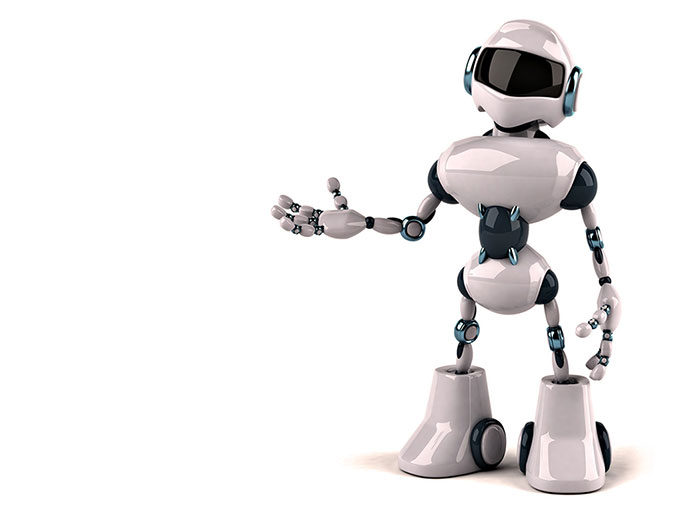 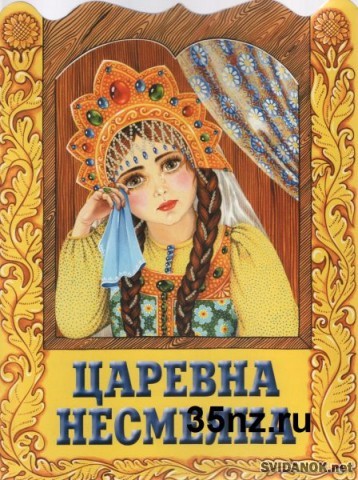 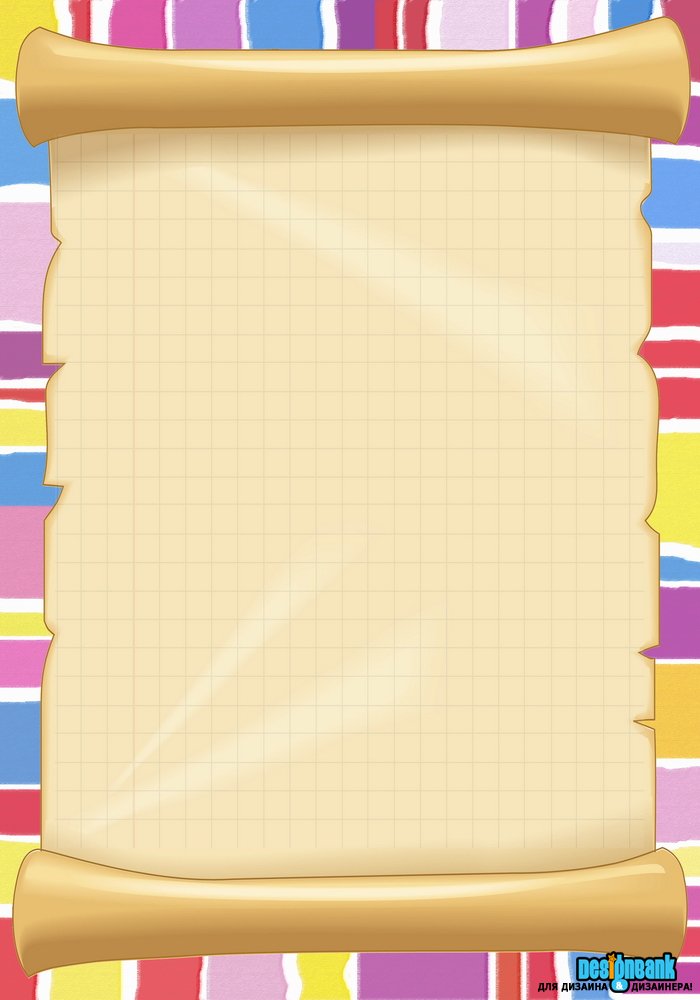 Мы вели себя достольно
И играли все спокольно.
Игра
«Найди и исправь ошибки»
Налетел пчелиный роль
Нелегка медведя рой
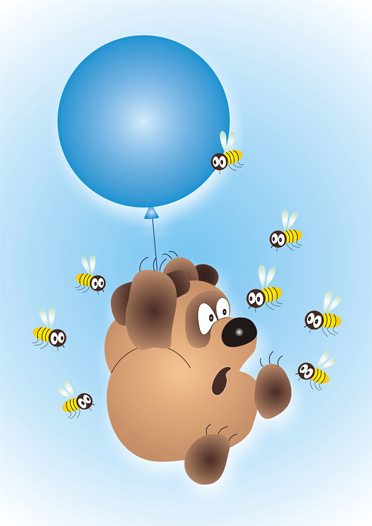 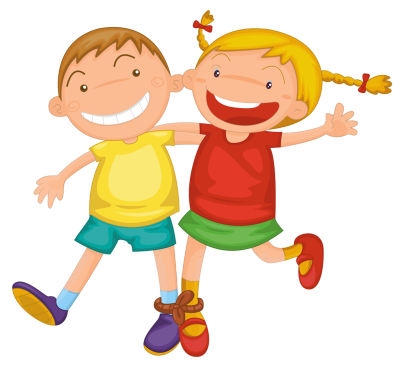 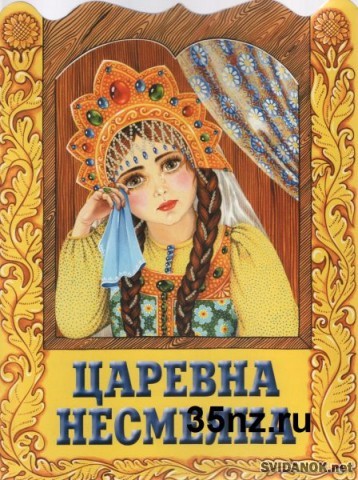 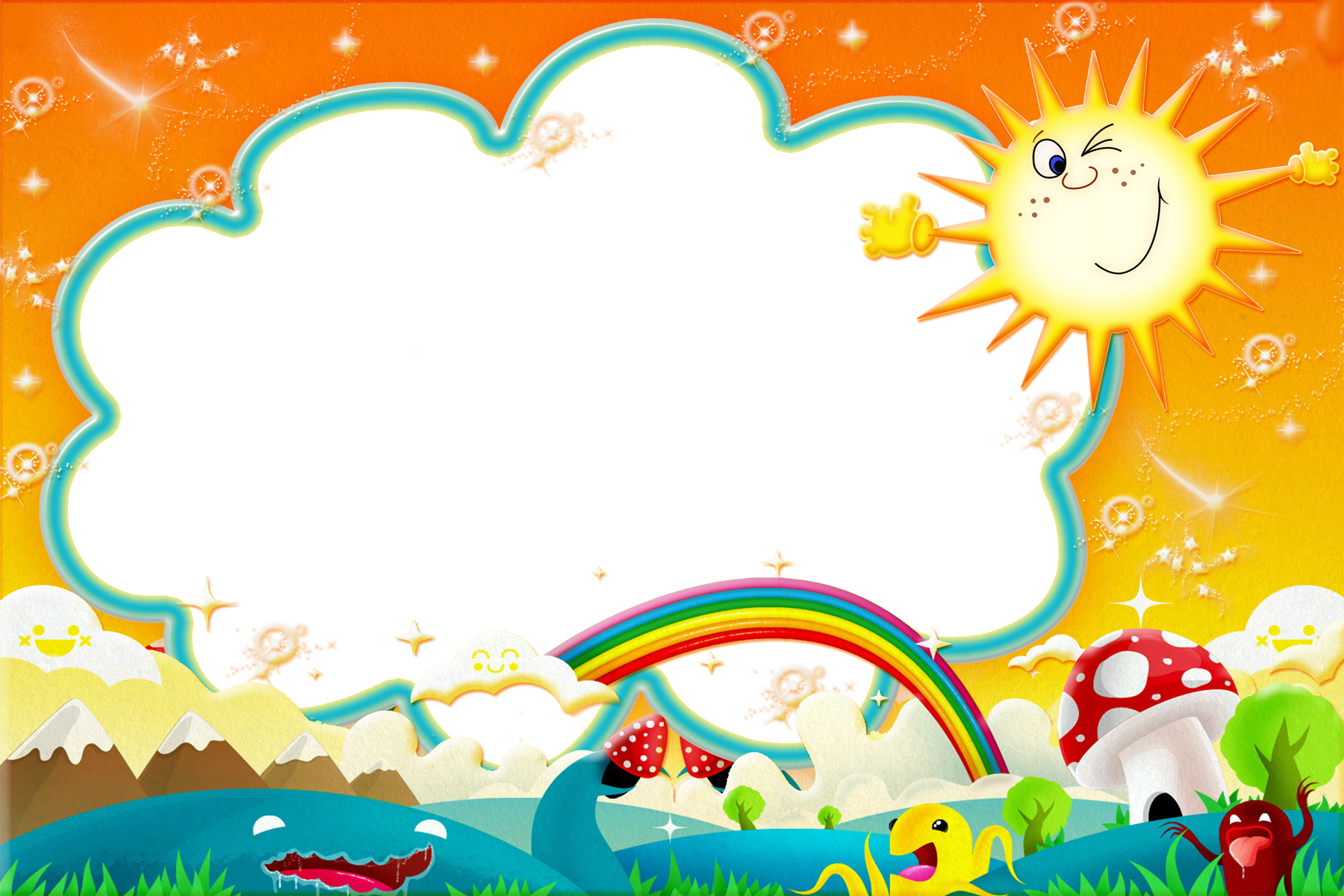 Вспомним игру-забаву 
              про медведя!
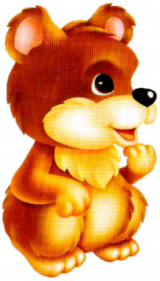 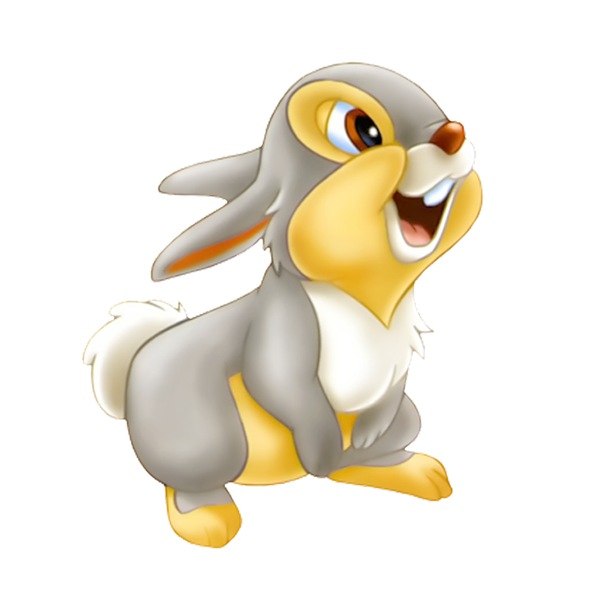 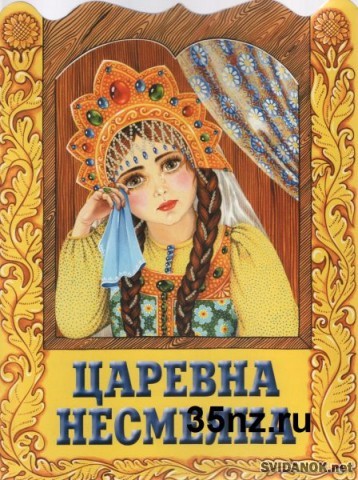 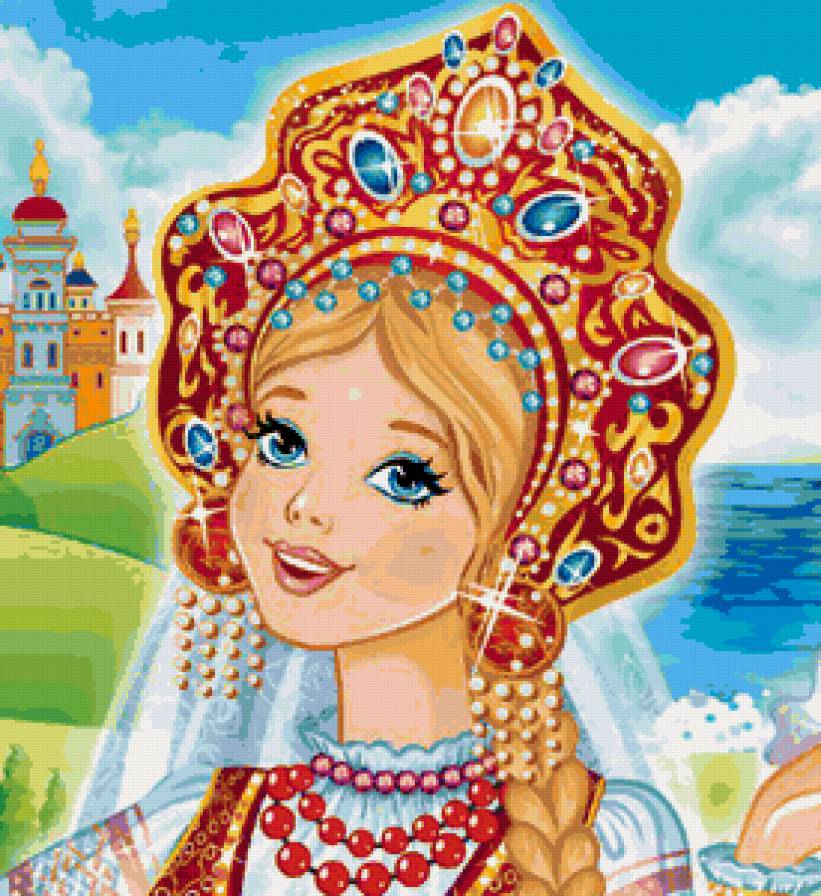 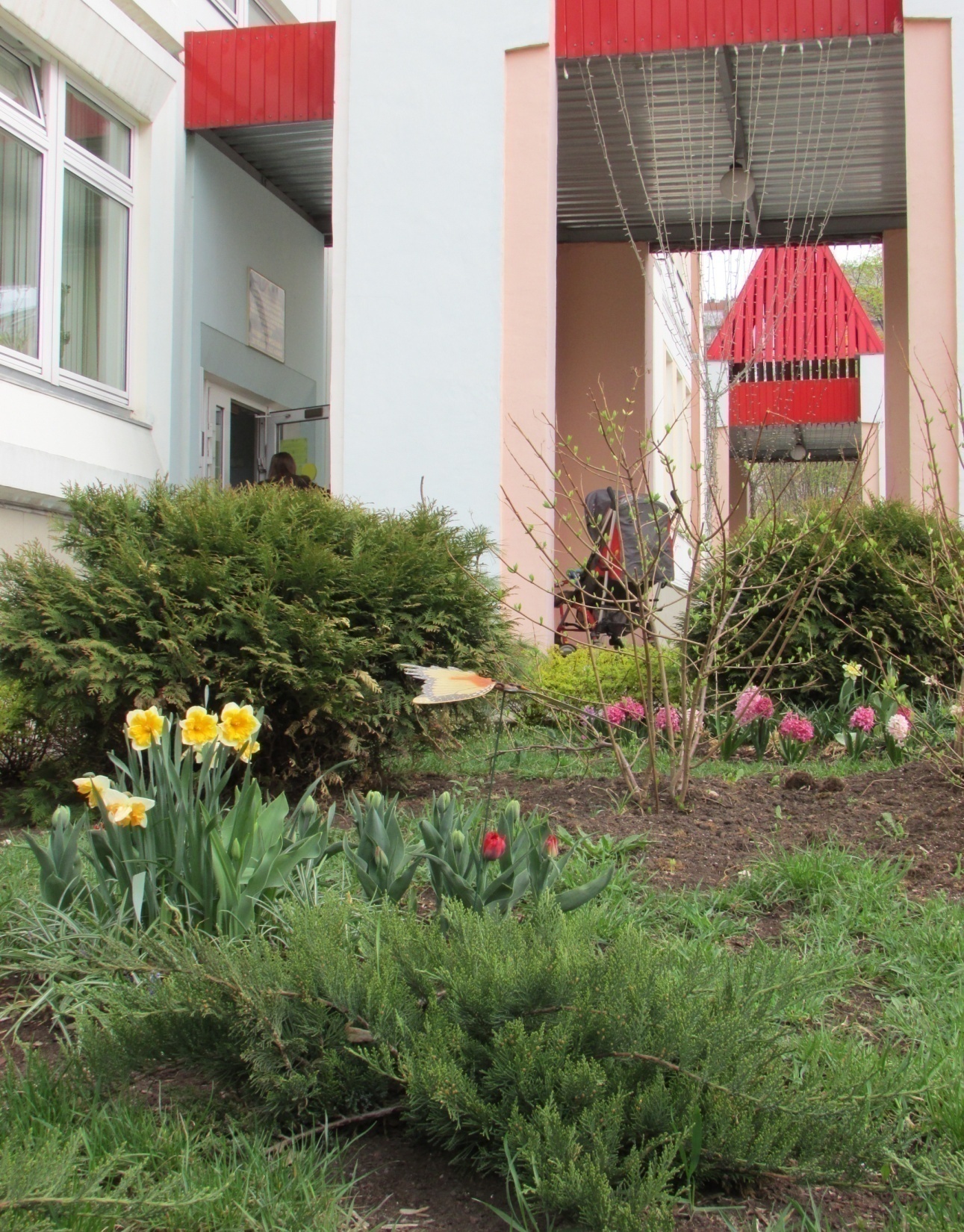 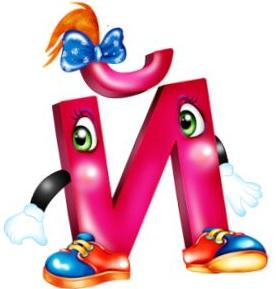 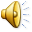 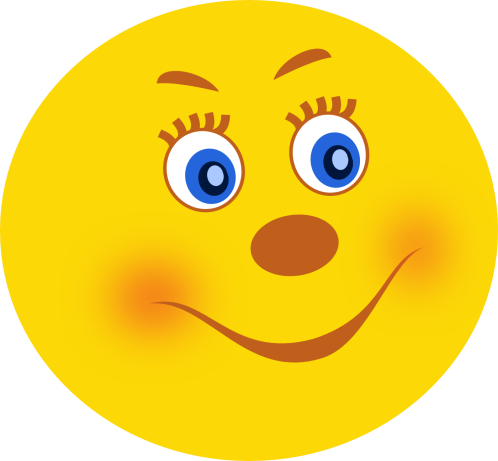 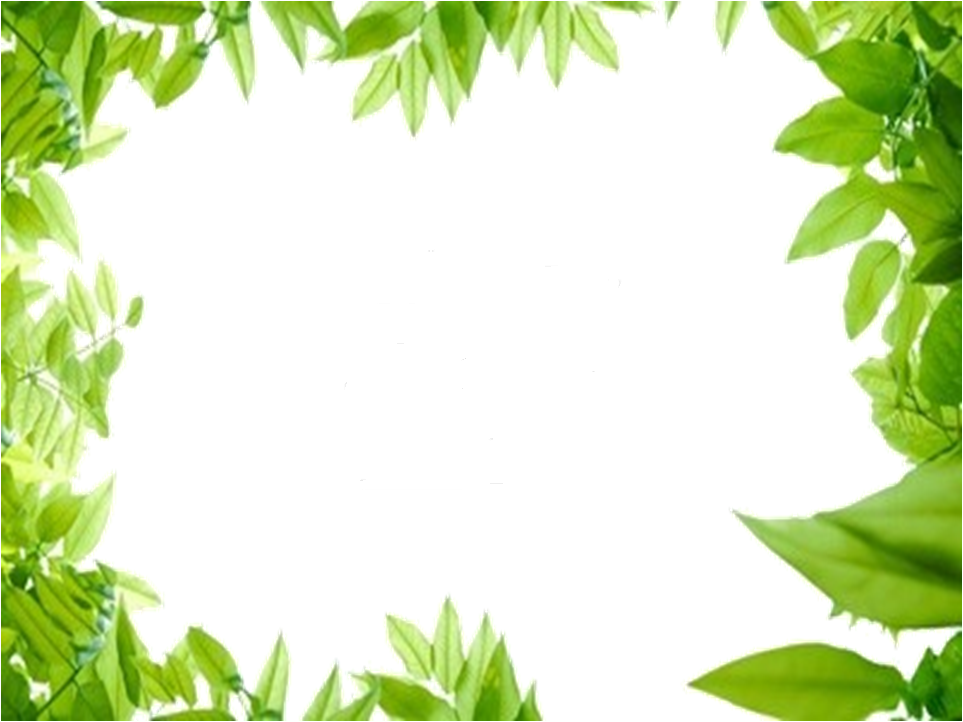 Молодцы!
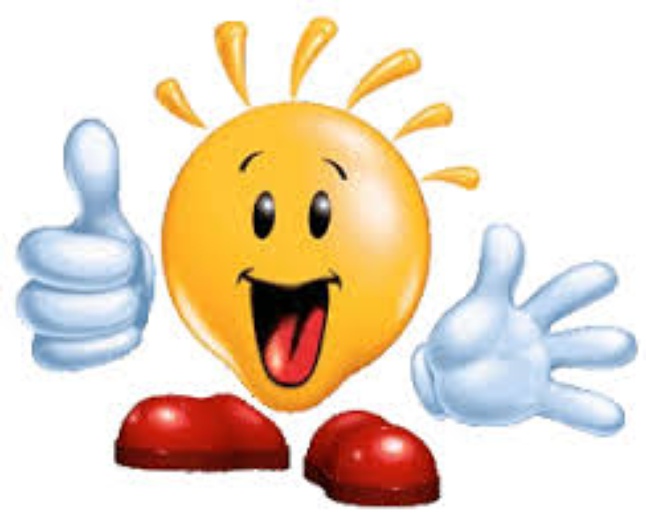 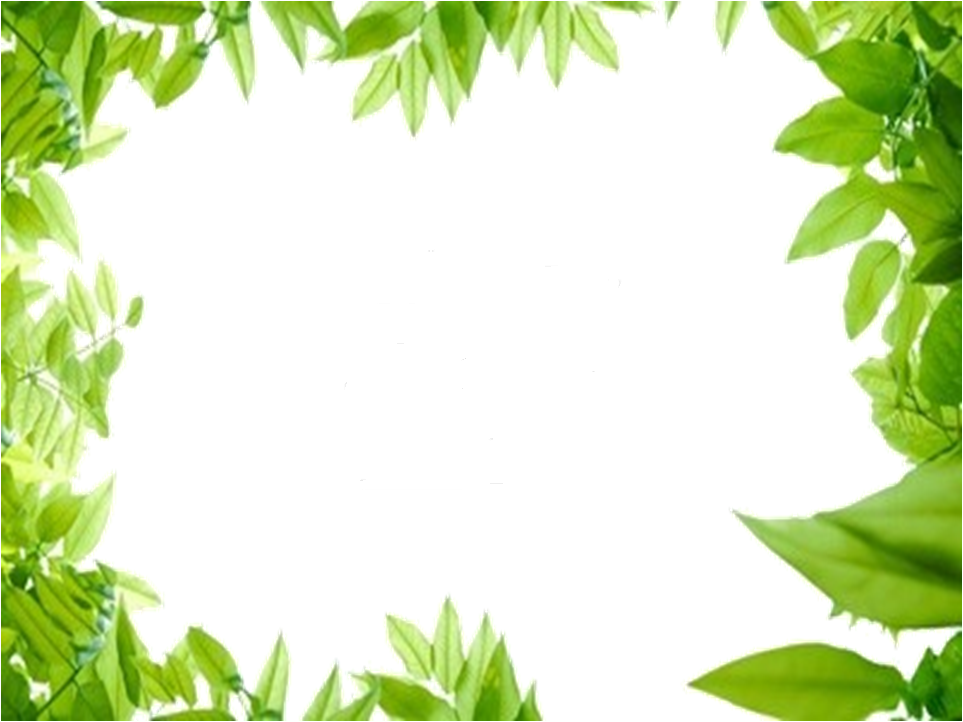 Источники:
Информация и изображения, свободно 
распространяемые в сети Internet;

https://yandex.ru/images/search?text=клипарт
http://www.liveinternet.ru/users/svetlana-lina/post191958167/
https://yandex.ru/images/search?text
http://docfish.ru/documents/stihi-o-vesne-dlya-detey-shkolnikov-doshkolnikov-detskie-detskiy-sad